1
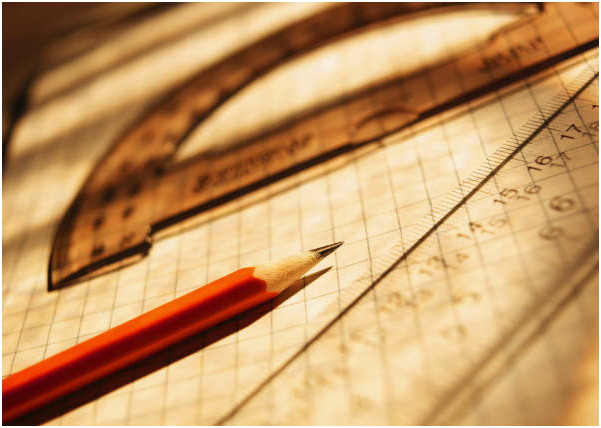 112 學年度大學多元入學方案介紹
資料來源:大學招生委員會聯合會
112學年度大學多元入學
2
3
大學多元入學方案簡介
1
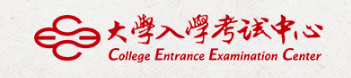 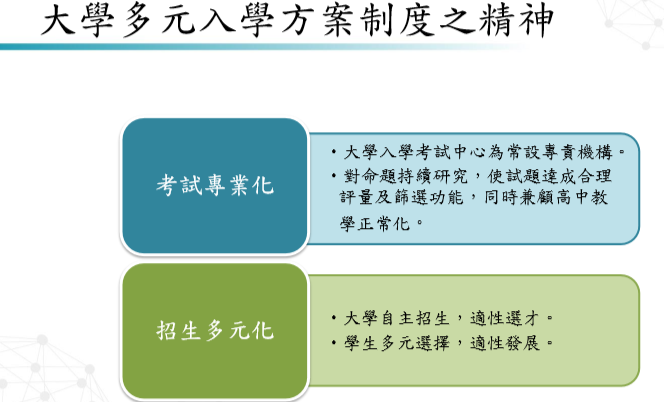 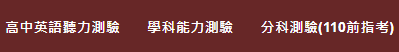 4
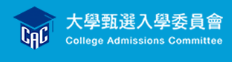 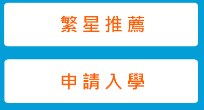 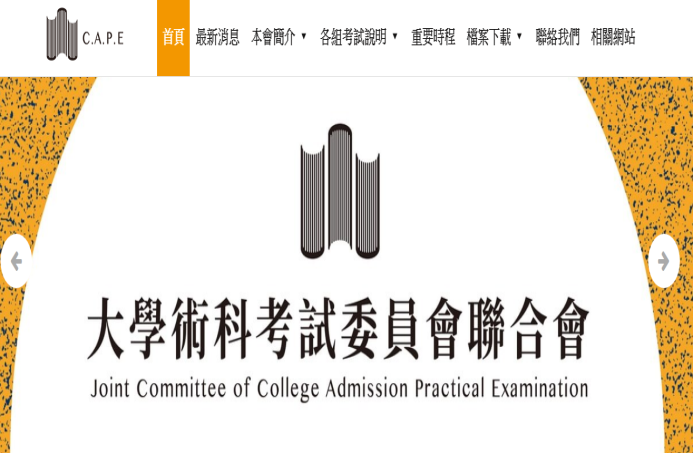 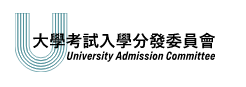 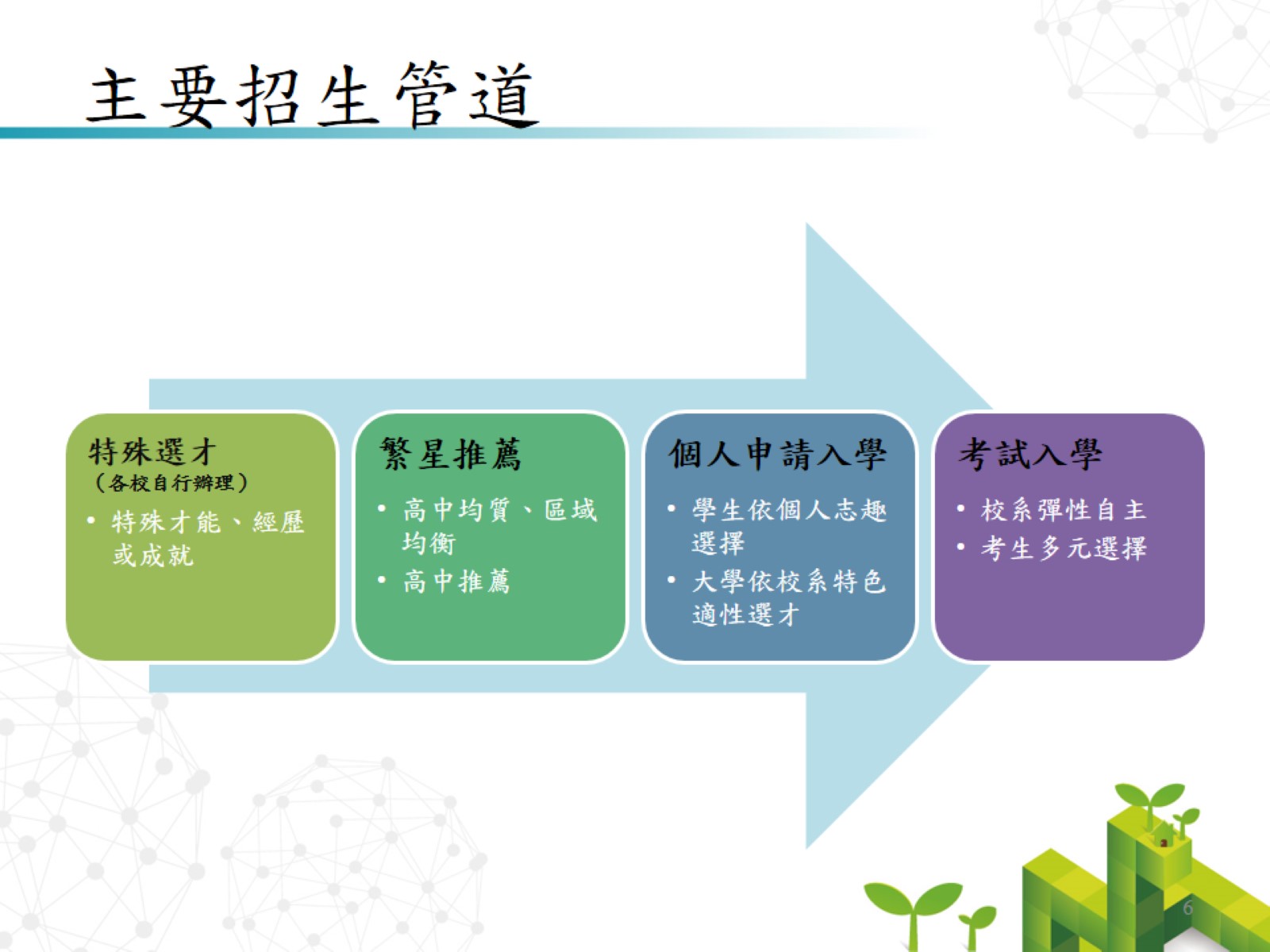 主要招生管道
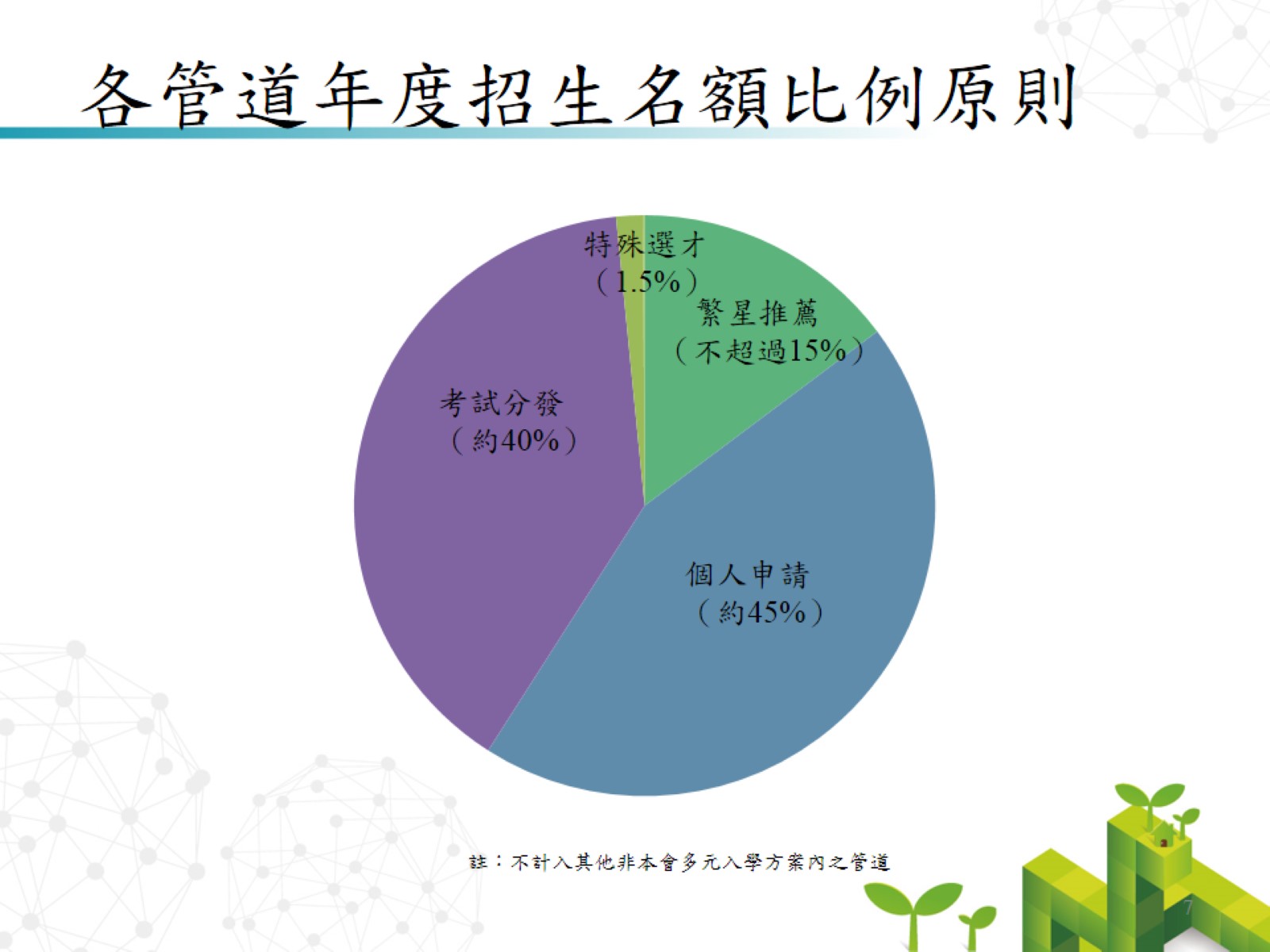 各管道年度招生名額比例原則
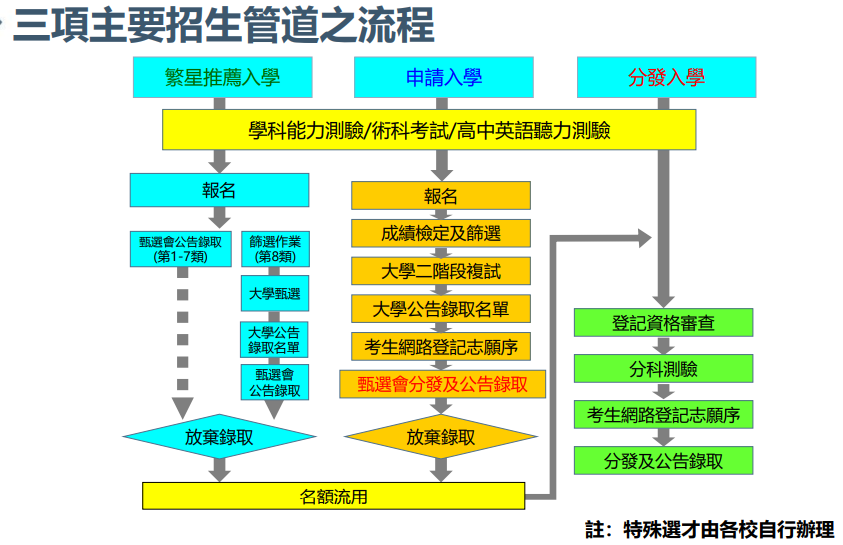 7
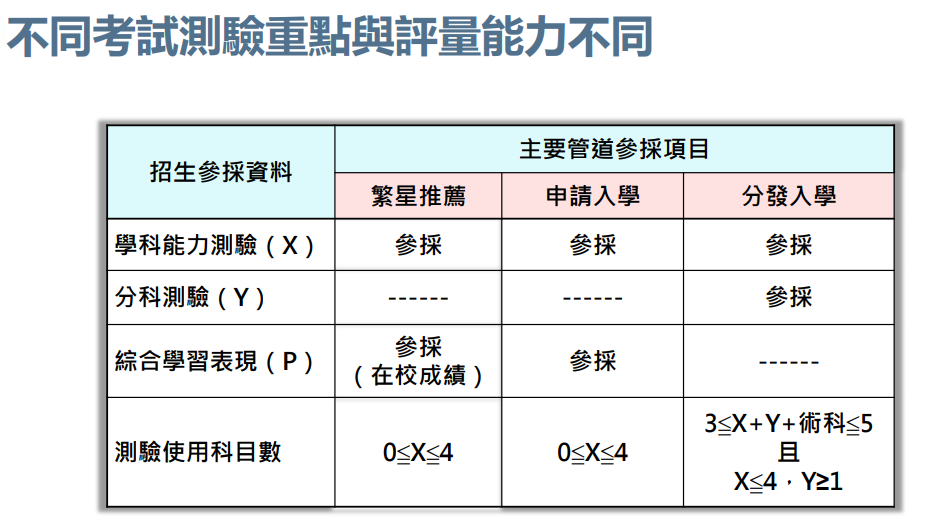 8
9
112學年度大學招生變革
1
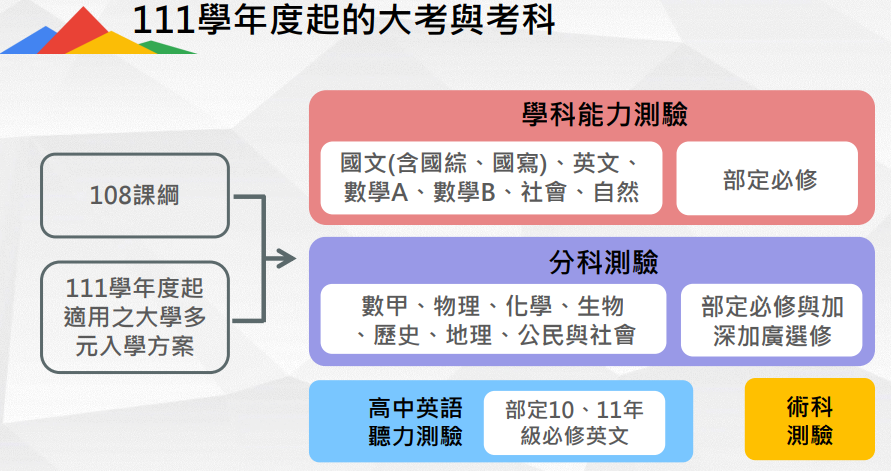 10
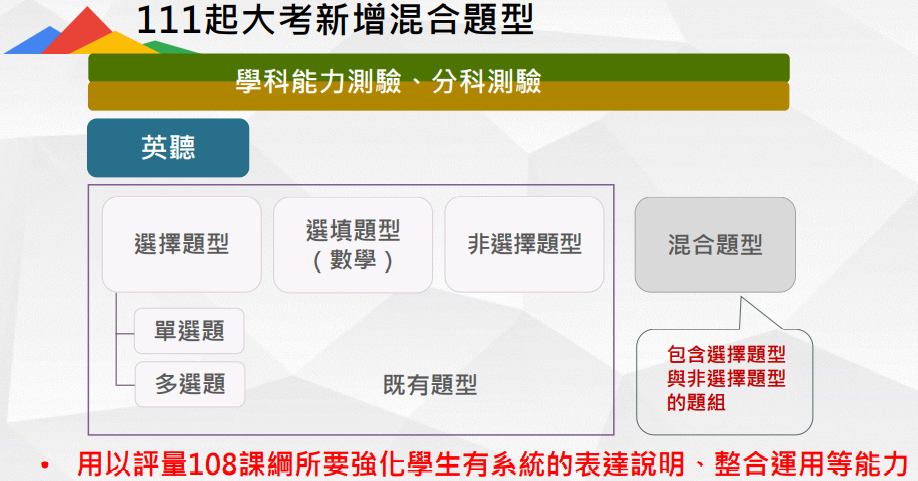 11
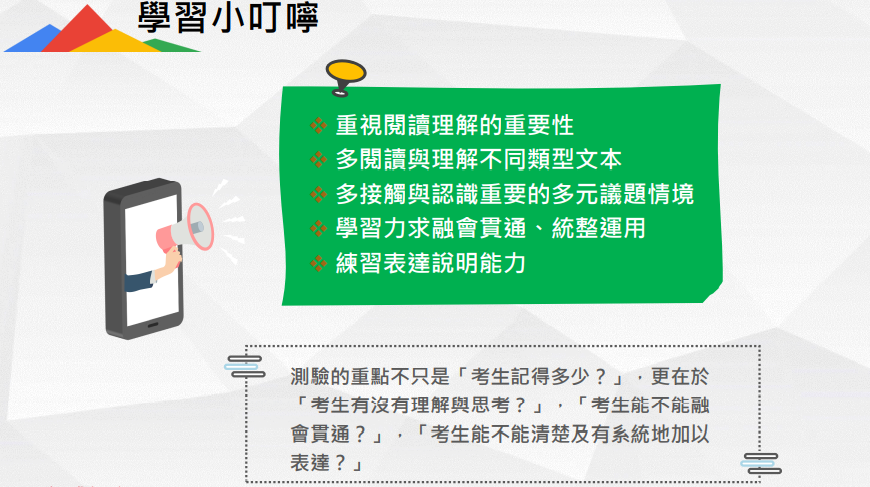 12
英聽一、英聽二考試日期及考程
13
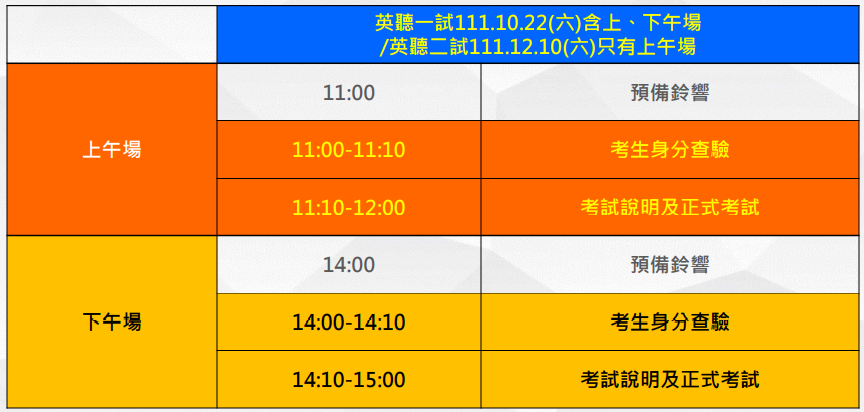 學測考試日期及考程(每科15級分)
14
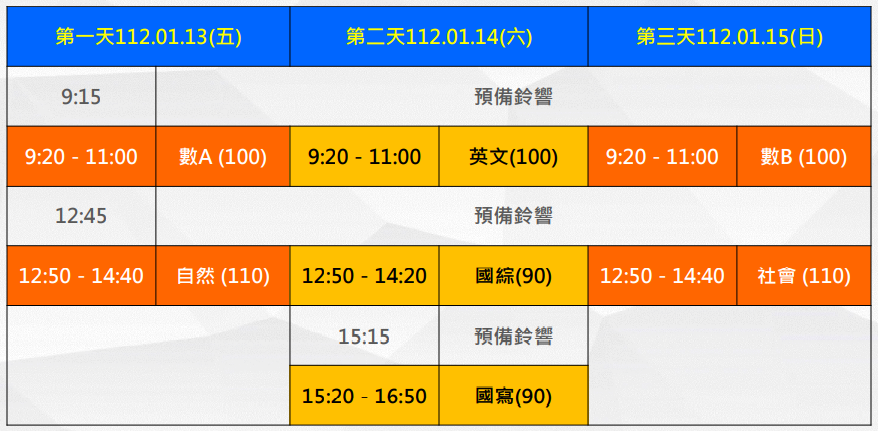 分科考試日期及考程(每科60級分)
15
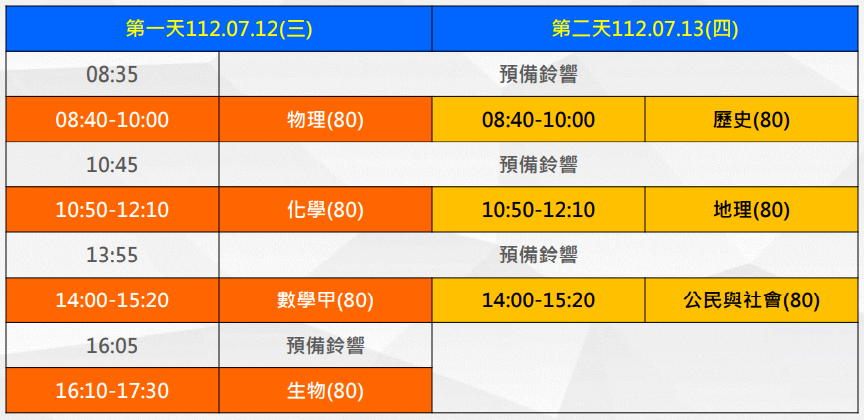 學測各科最高15級分
16
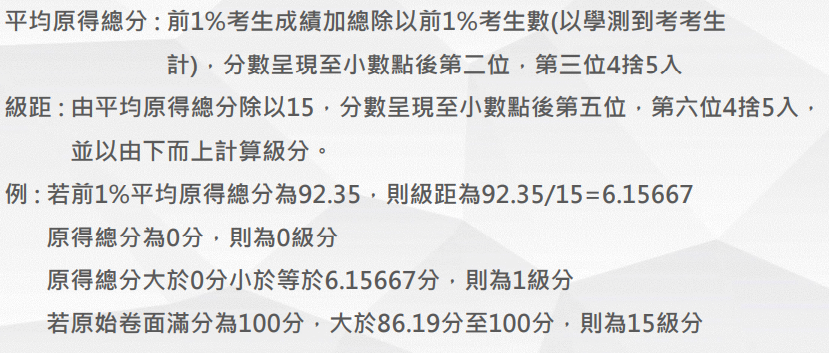 學測轉為60級分之計算
17
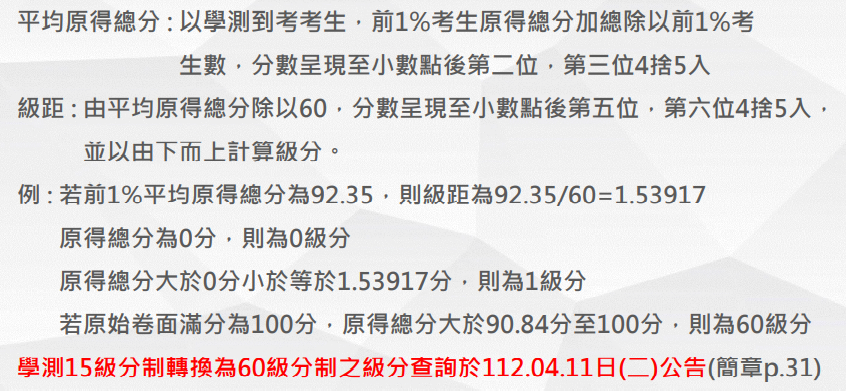 學測15級分用於分發入學採計60級分對照表
18
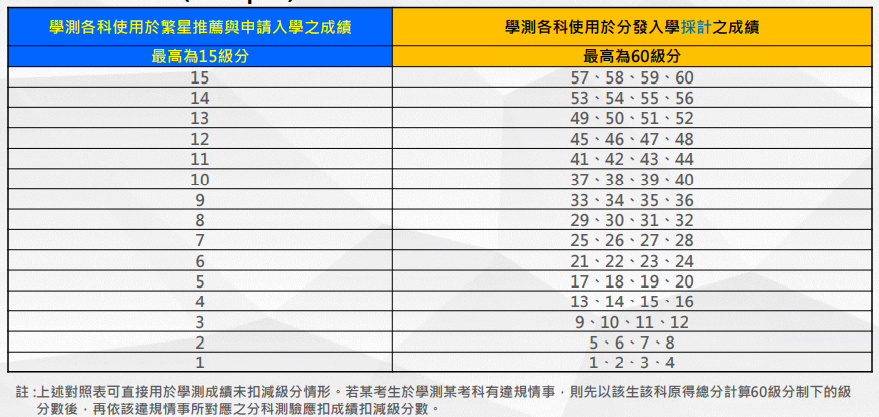 分科測驗，各科最高60級分
19
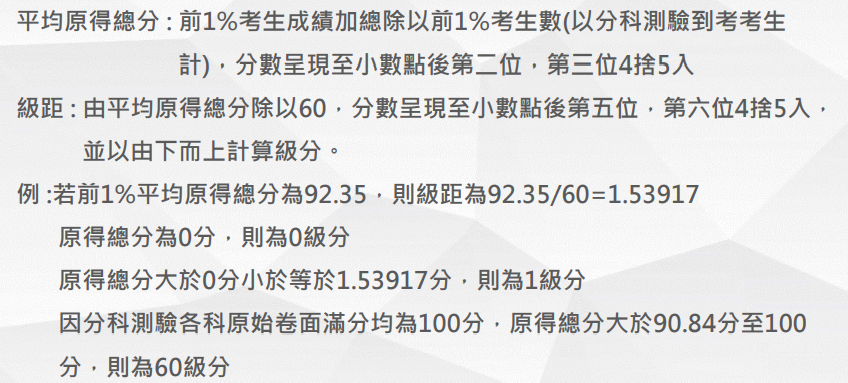 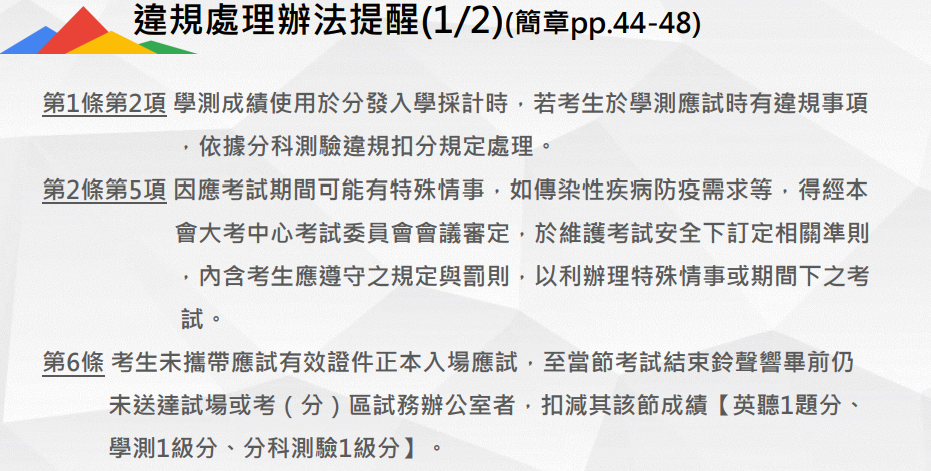 20
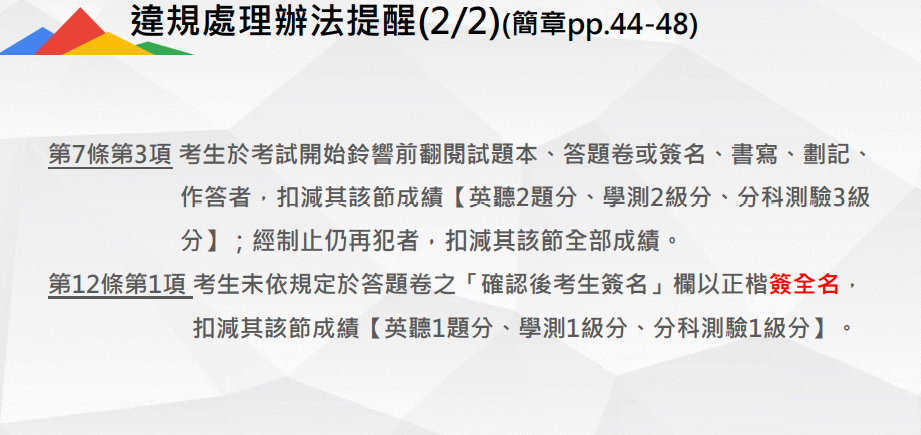 21
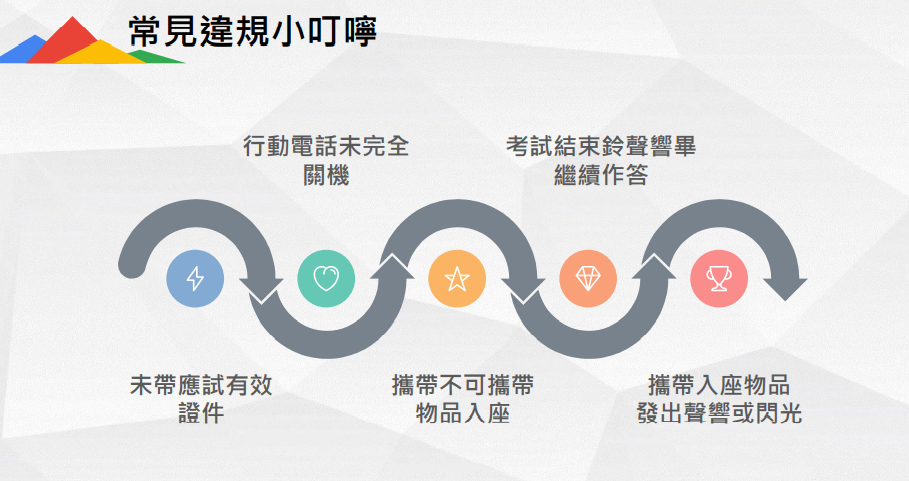 22
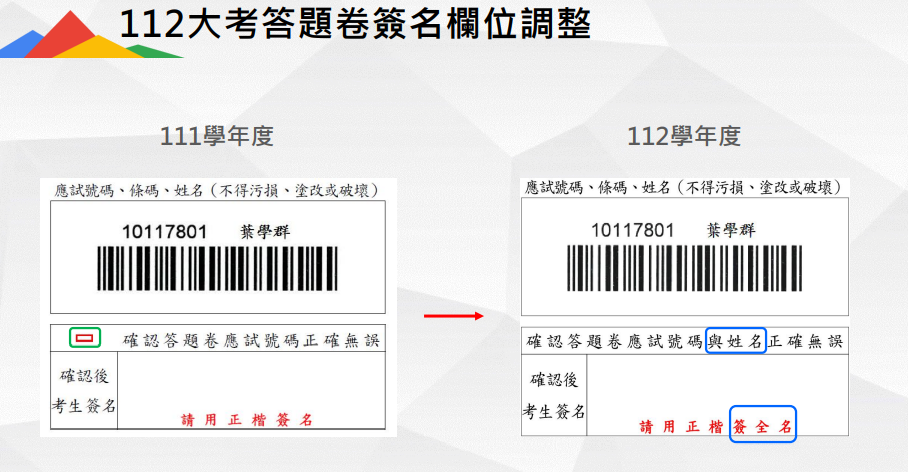 23
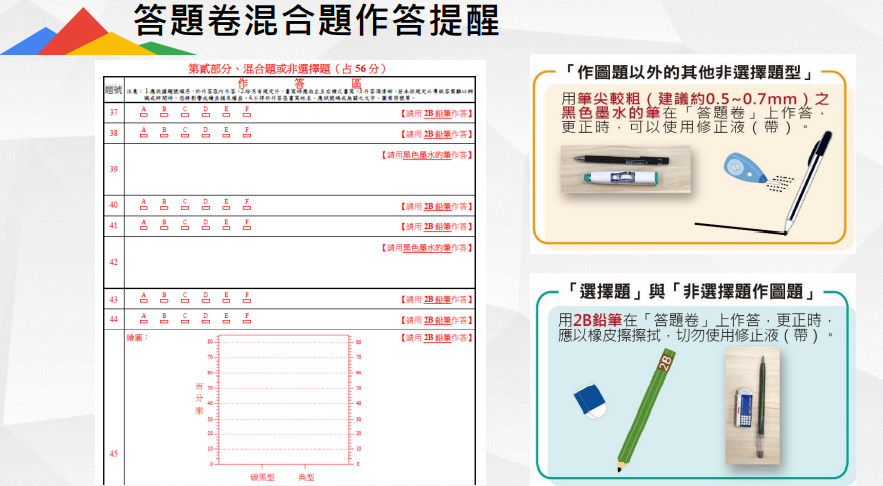 24
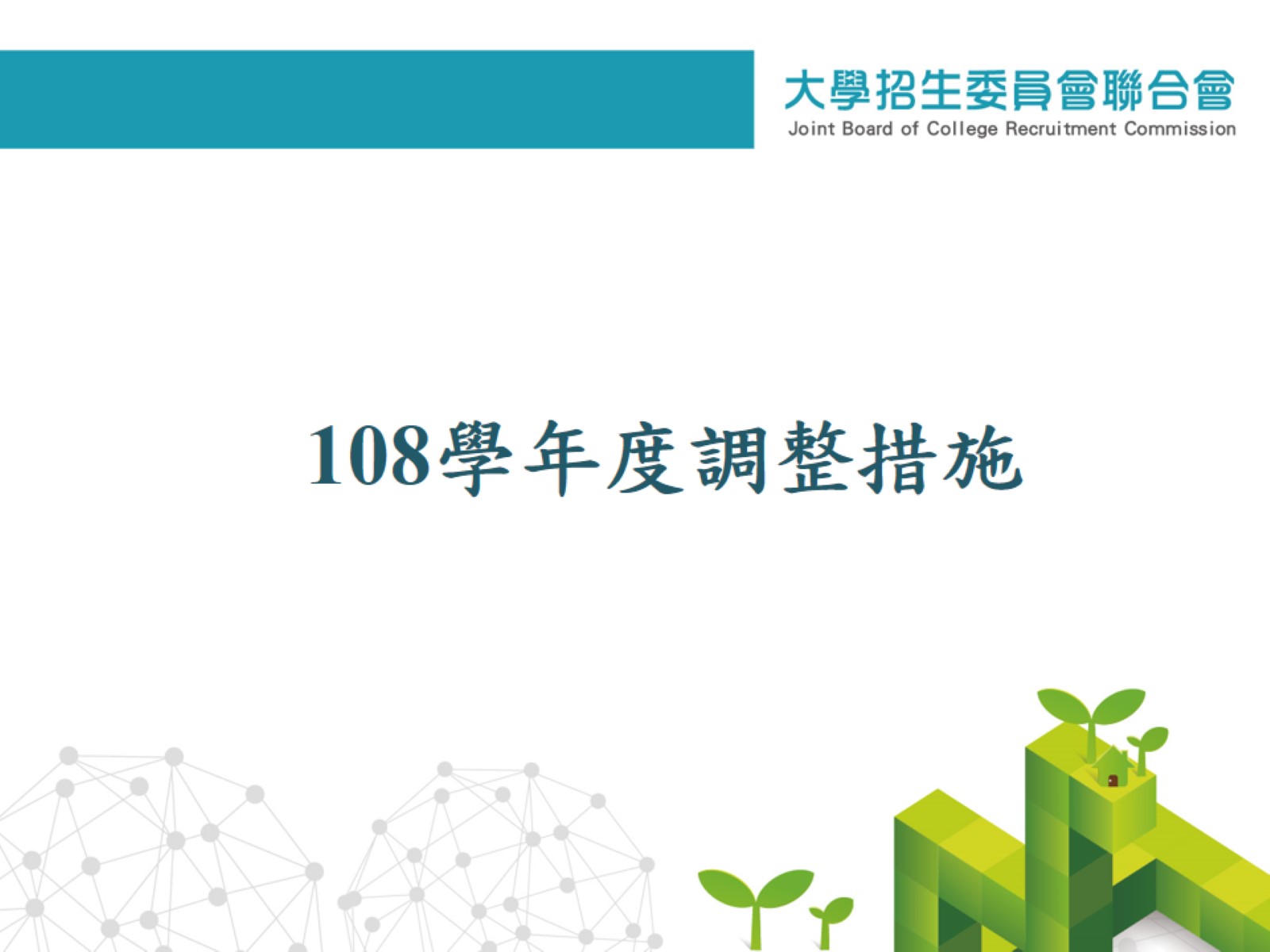 25
入學管道介紹
大學特殊選才
26
教育部104起開放大學試辦「特殊選才」招生，每年大約11月簡章公告，12月報名，隔年1月公告結果，不看學測、指考，甄選方式多為資料審查和面試。107學年度為正式的大學入學管道。
          例如清大「拾穗計畫」，網羅特殊優良才能或行為學生，包括：總統教育獎得主、資訊軟體、物理、生物、多國語言、西洋棋、文學創作、冒險、滑輪、表演藝術、社會公益楷模、經濟逆境奮發向上之全國傑出學生，錄取面向十分多元。
大學特殊選才查詢網站
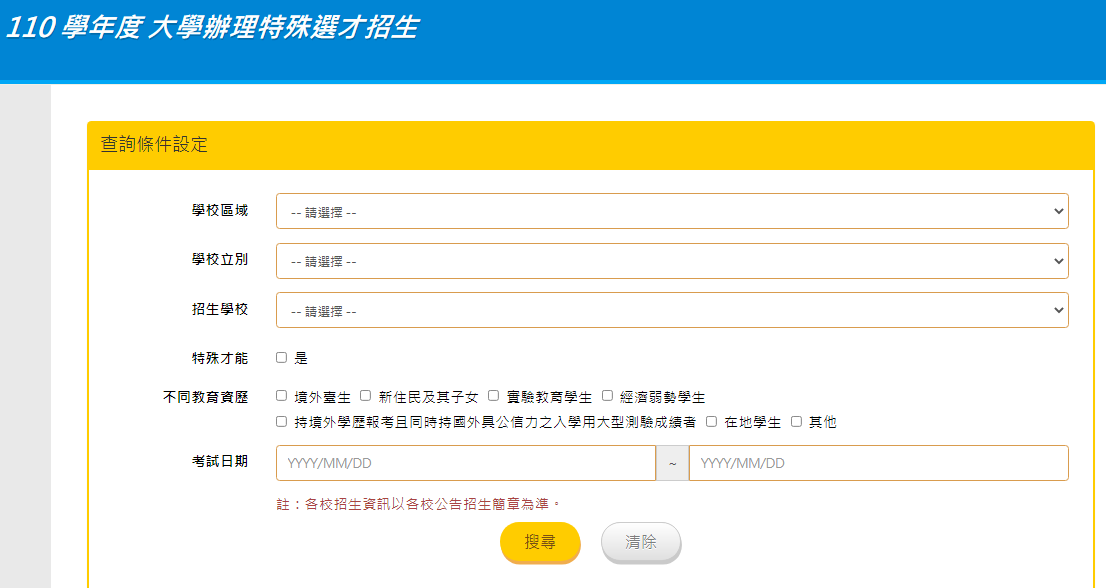 27
大灣高中近兩年錄取特殊選才學生
28
109學年度一位學生以資訊及物理專長錄取國立中興大學物理學系光電物理組。

110學年度一位學生以資訊專長錄取國立宜蘭大學資訊工程系。
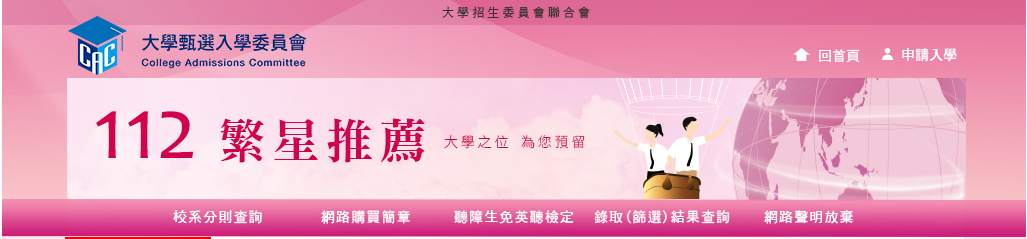 繁星推薦入學簡圖
29
符合校系之校排(前50%、前40%、前30%及前20%)/學測/英聽/術科門檻
高中依學群推薦（排序）
1高中校排百分比
比
序
推薦/錄取放棄之限制
2-7學測級分或術科成績
      或學科校排百分比
1-7學群錄取
第8學群面試
錄取
舉例:112繁星入學「在校學業成績」全校排名百分比
30
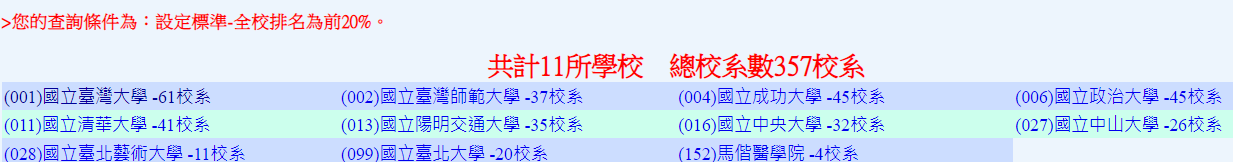 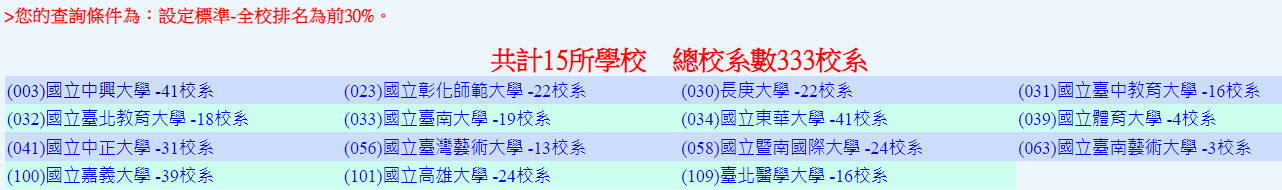 舉例:112繁星入學「在校學業成績」全校排名百分比
31
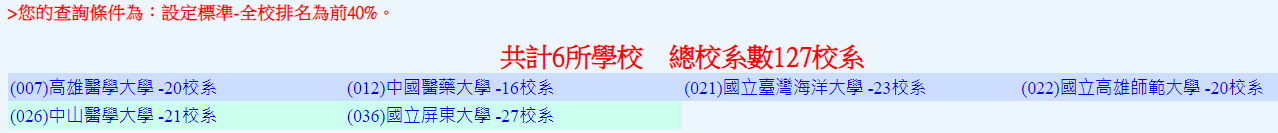 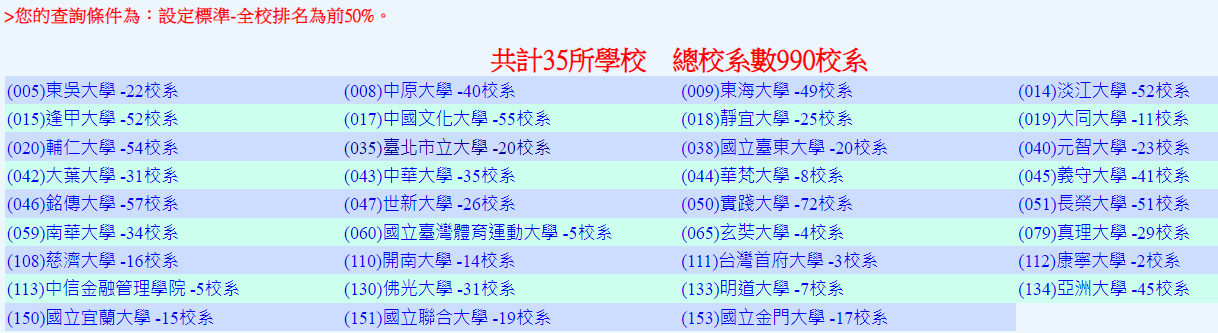 大學依學系性質分學群招生
32
繁星簡章舉例 (校排規定:成大需前20%)
33
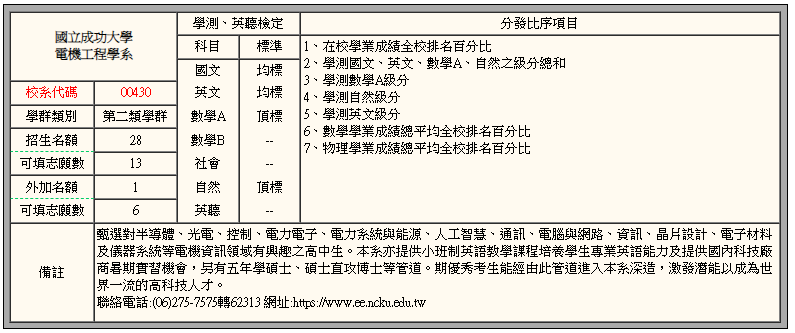 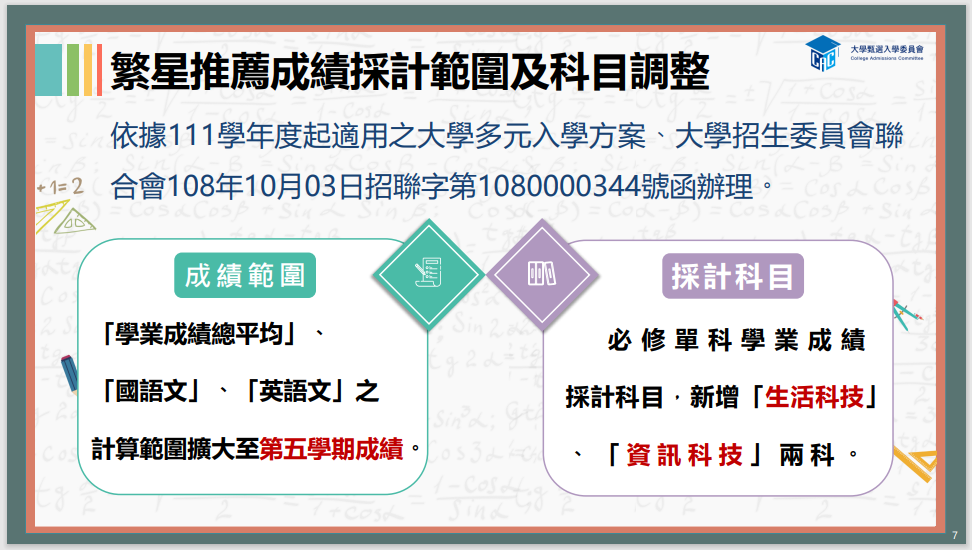 34
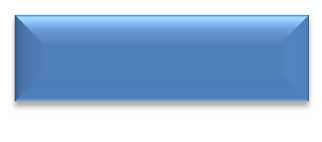 推薦順序
甲
六名學生一起排推薦順序
5%
乙
例: 成功大學
第一類學群
第二類學群
第三類學群
第八類學群
15%
4%
9%
10%
1%
同一名學生僅限推薦報名至一個學校之一個學群
   各高中每一學群最多推薦2名
若一校群推薦超過1名，則需排定學生之推薦順序
高一至高三上學期學業成績總平均之全校排名百分比比序，校排百分比小者推薦順序越前面
3
6
2
戊
丙
丁
已
4
5
1
1
2
35
[Speaker Notes: 高中對同一大學推薦超過1名學生時，必須排定學生之推薦順序,讓大學知道要先推薦哪個學生。]
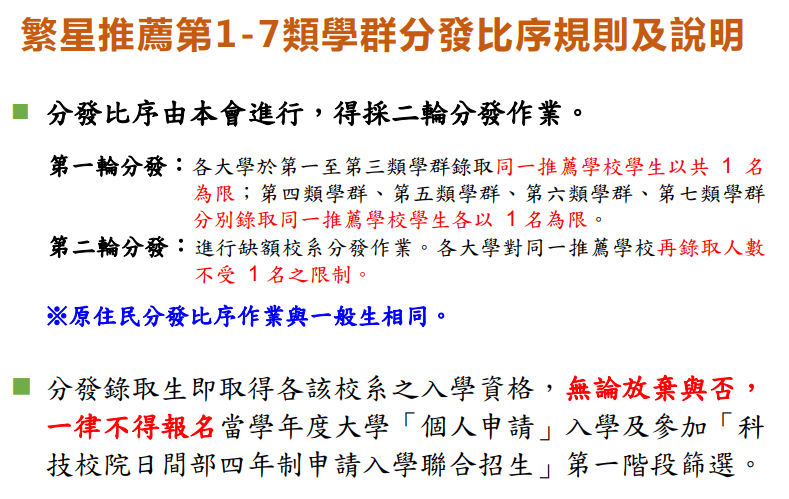 36
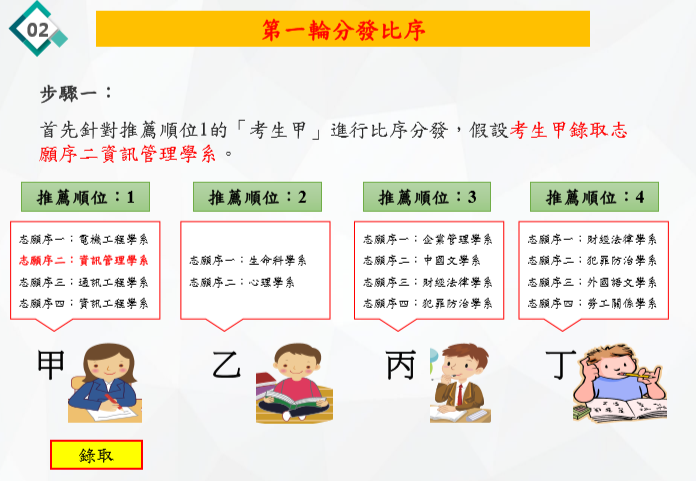 37
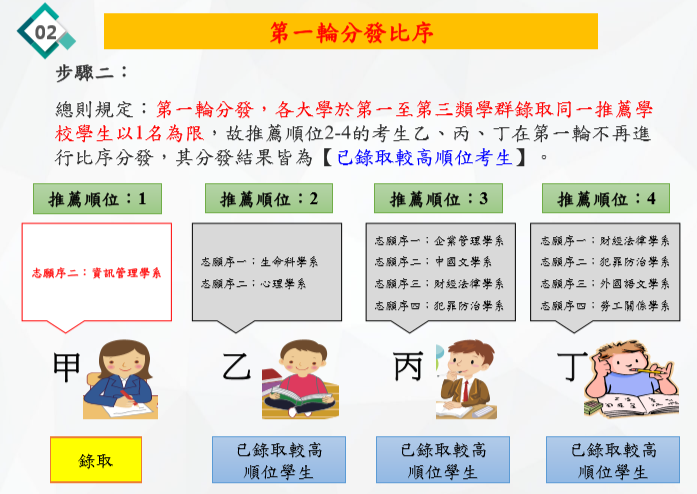 38
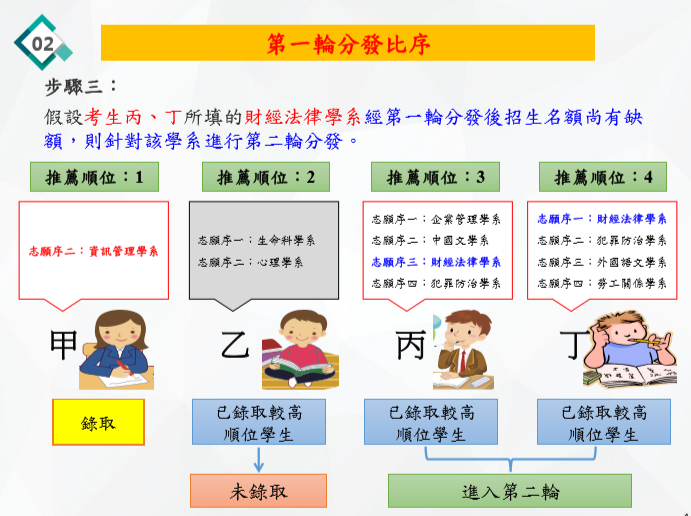 39
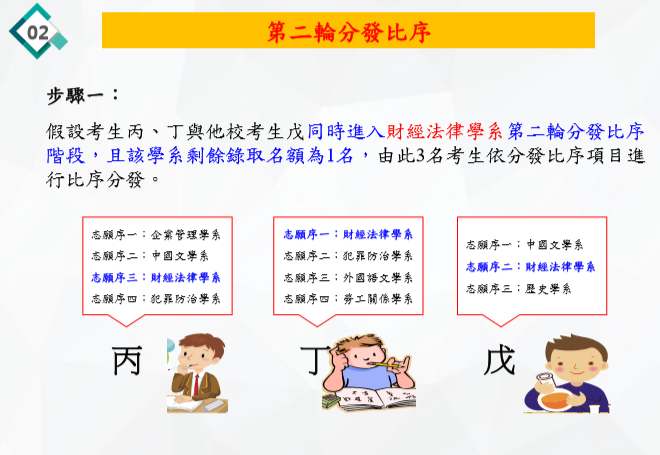 40
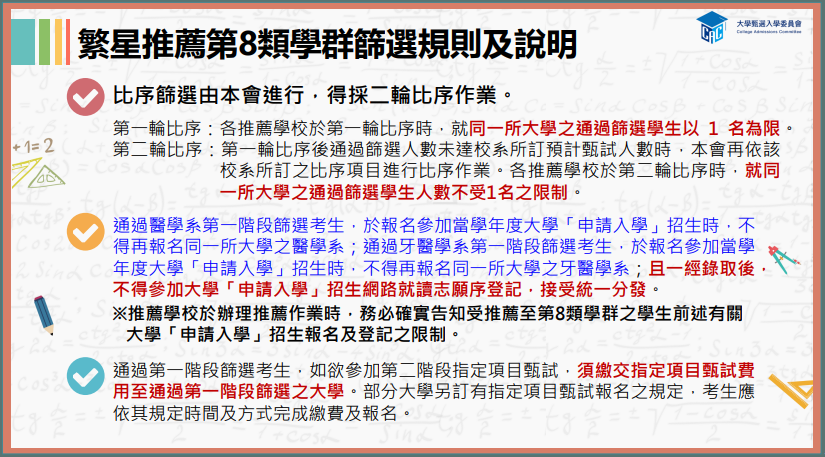 41
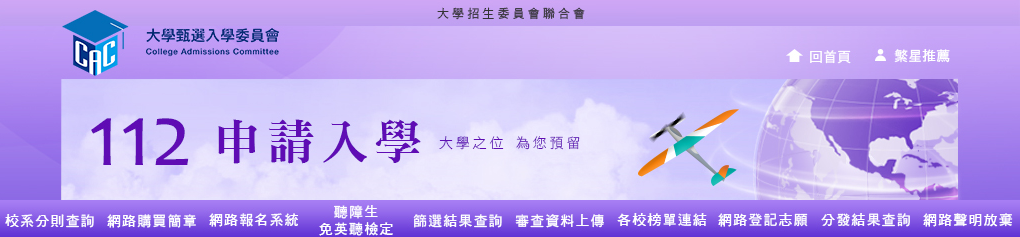 個人申請入學簡介
42
個人申請入學
英聽/學測/術科
報名（最多六校系）
3/30第一階段公布篩選結果
5/18-6/4第二階段指定項目甄試
同期間也可進行科大申請(5個志願)
大學甄試及公告
正備取名單
6/8-6/9正備取生上網登記就讀志願序
聲明放棄後始得參加分科測驗之登記分發
6/14公告統一分發結果
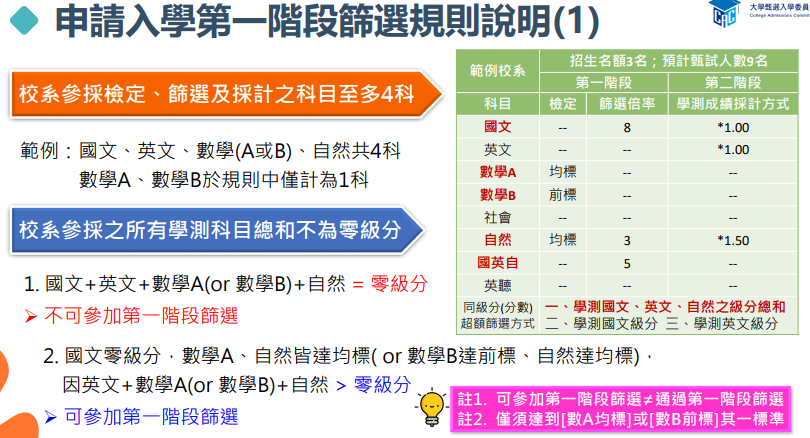 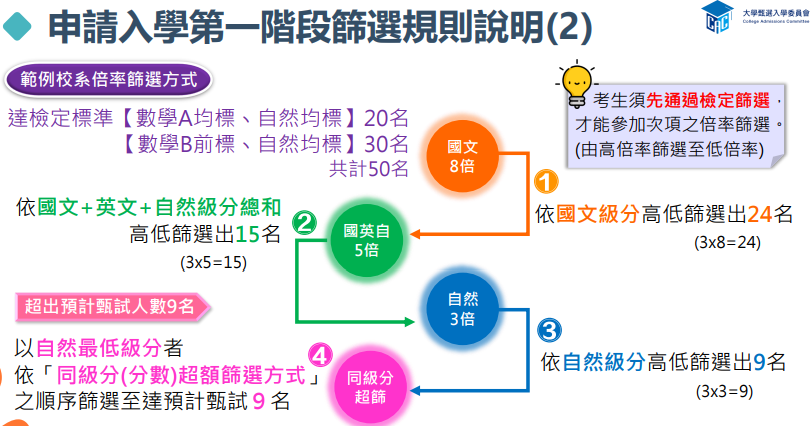 個人申請簡章舉例
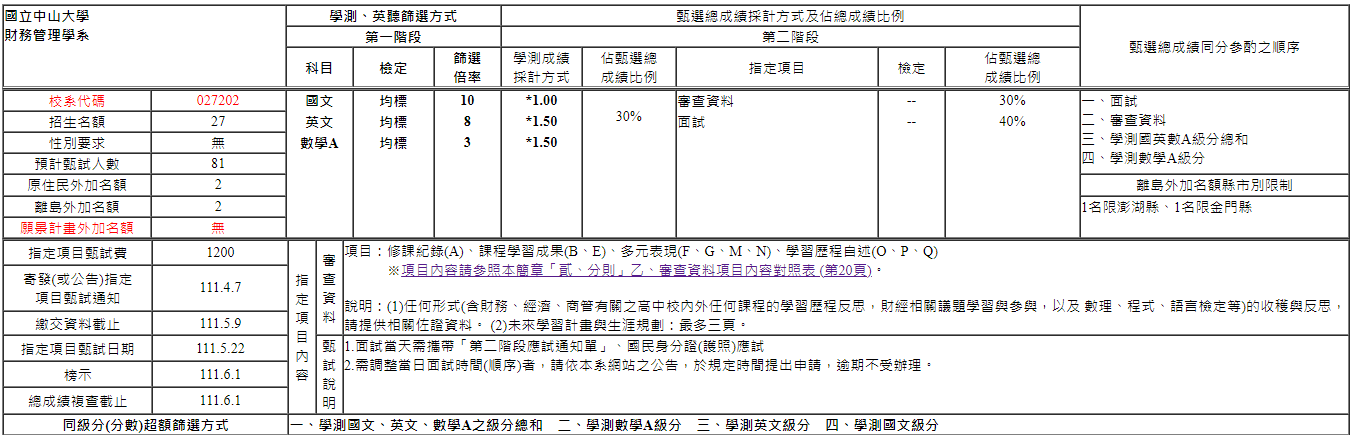 45
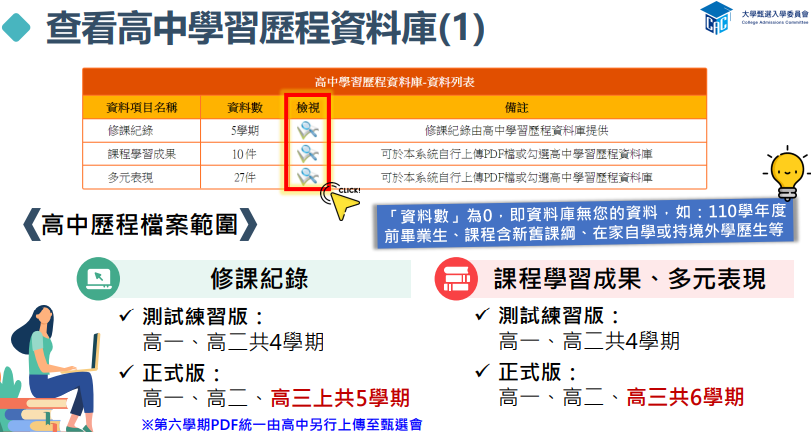 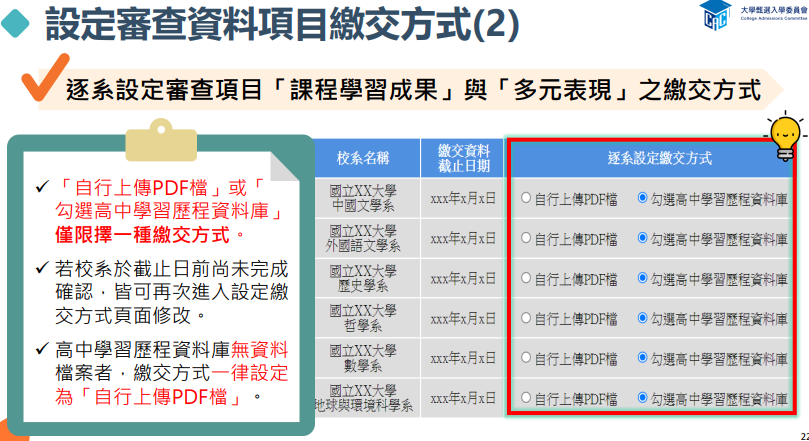 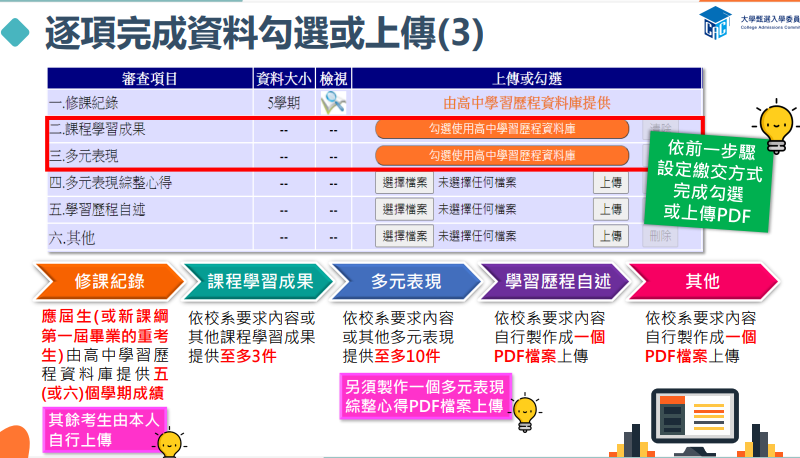 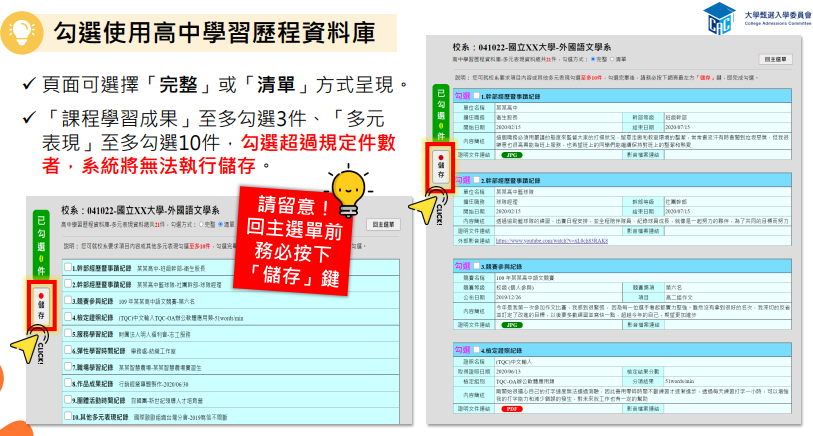 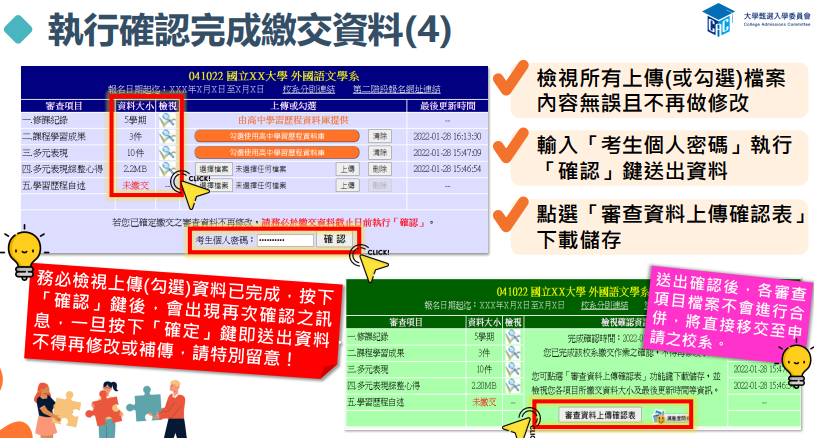 大學扶助弱勢計畫
51
教育部自102學年度開始鼓勵大學辦理扶弱招生措施，提高弱勢學生就學意願，部分學校提供就學期間可申請學雜費減免、助學金、交通或住宿補助等。例如有清華大學旭日組、交通大學旋風揚帆組、政治大學政星組、中央大學向日葵組、陽明大學璞玉組以及中山大學南星計畫等。詳情請見「112個人申請」網站的「扶助弱勢」專區。
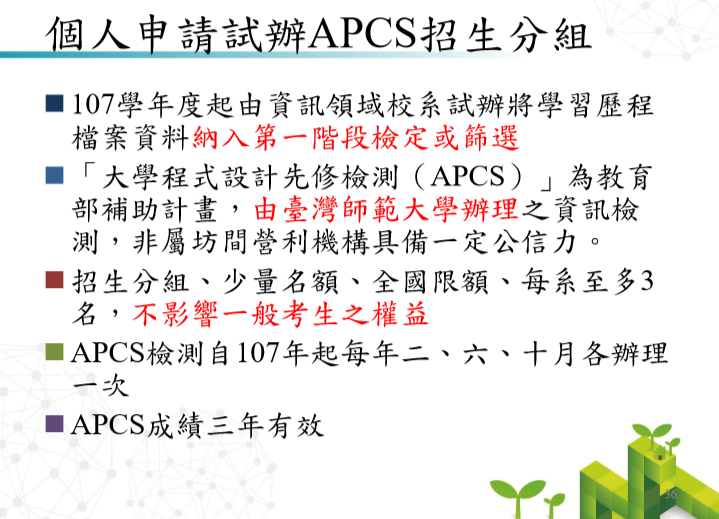 52
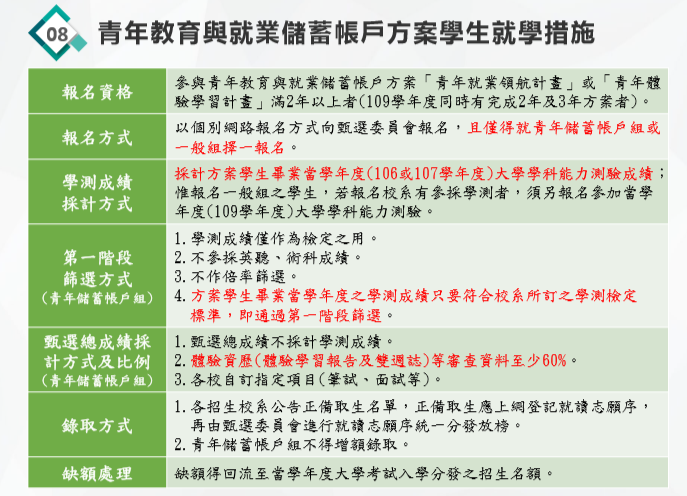 53
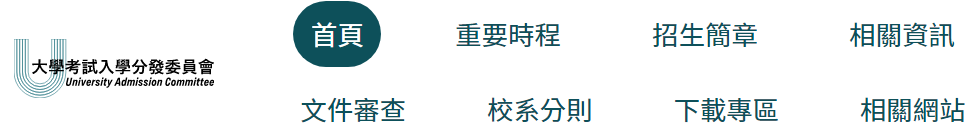 分科測驗
54
考試入學
學科能力測驗
檢定科目最多2科
高中英聽測驗(檢定)
大學各校系自訂
不同加重科目
不同加重比例
25%、 50%、75% 、100%
學科能力測驗(檢定)
術科考試(檢定或採計)
學測+分科+術科
採計3~5科
各考科組合總分未通過最低登記標準不得登記分發
志願數最多可填100個
網路選填志願及分發
分科測驗簡章舉例
55
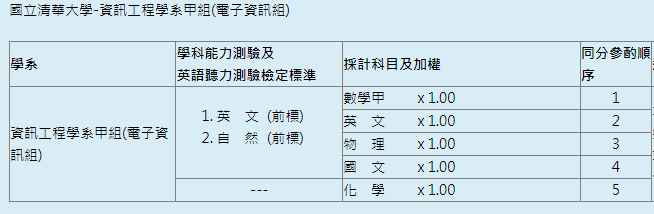 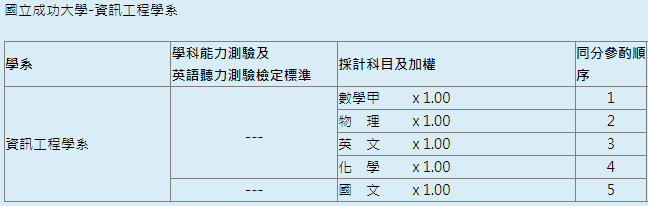 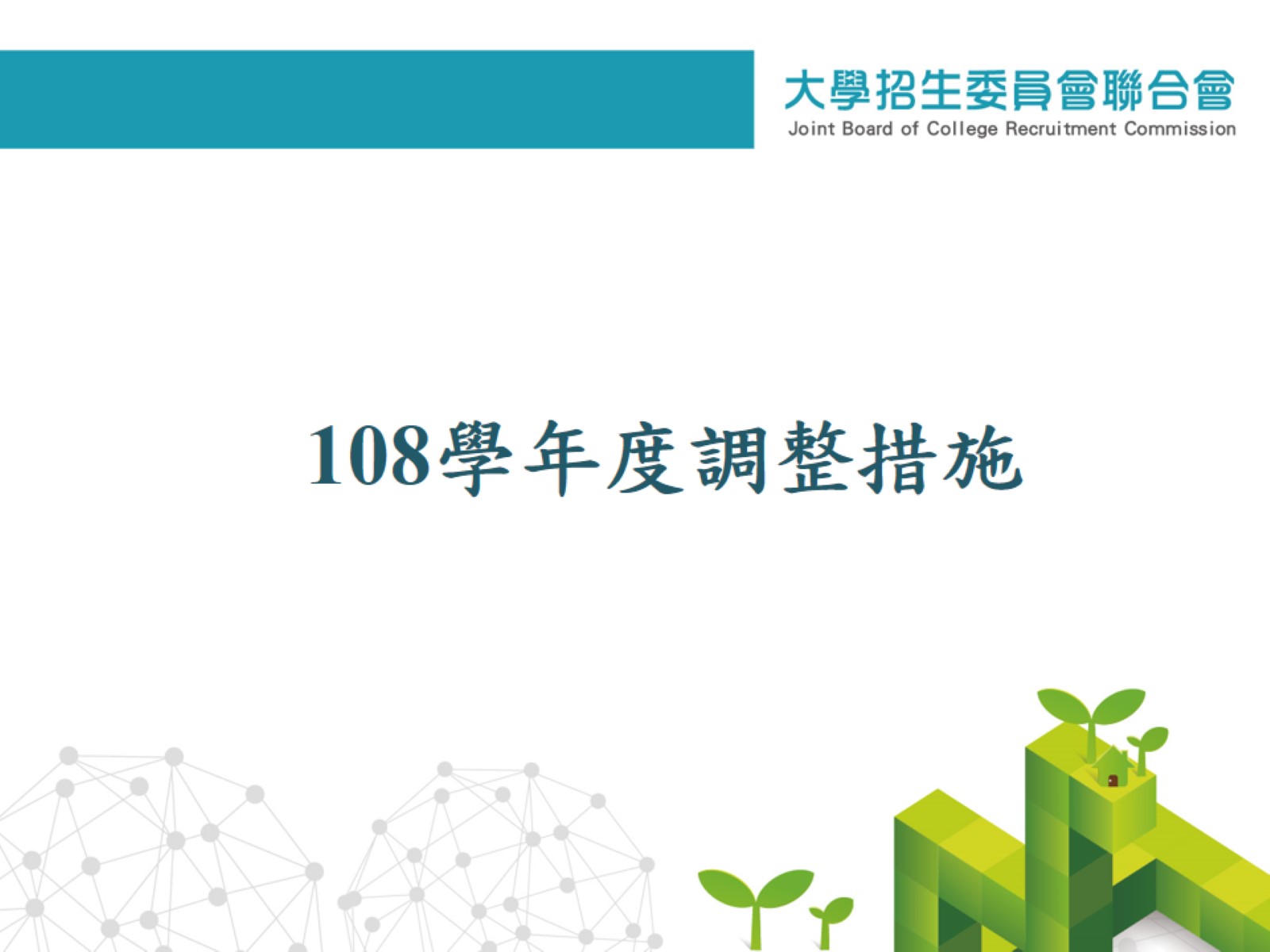 56
招生重要日程表
112學年度多元入學管道重要日程表
（各項考試及招生日期以112學年度簡章為準）
57
58
59
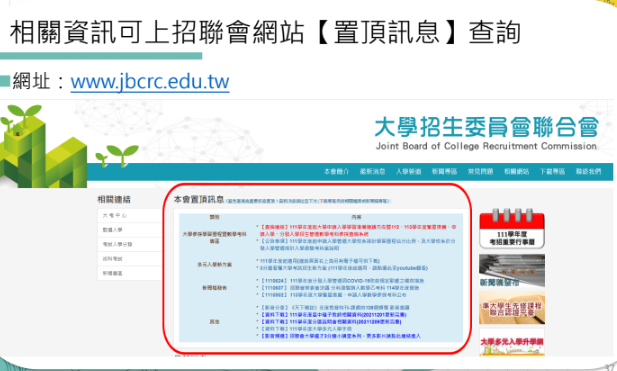 60
其他生涯探索網站資源
61
1.大學選才與高中育才輔助系統collego
https://collego.ceec.edu.tw/Login/Index
    學生自我認識與大學各校系介紹
2.1111 大學網 https://university.1121.com.tw/
    大學、科大校系介紹與未來出路
3. IOH開放個人經驗平台https://ioh.tw/
     各大學學生影片介紹校系與分享心得
4.學生生涯輔導網https://career.cloud.ncnu.edu.tw/
     大專校院與產業職業介紹
其他升學管道
62
1.科技校院日間部四年制申請入學聯合招生委員會https://caac.jctv.ntut.edu.tw/
2.國軍人才招募中心 http://rdrc.mnd.gov.tw/rdrc/index.aspx
3.中央警察大學學士班四年制入學招生http://www.cpu.edu.tw/bin/home.php
4.台灣警察專科學校http://www.tpa.edu.tw/
5.台北藝術大學學士班單獨招生http://exam.tnua.edu.tw/bachelor/new.html
6.運動成績優良學生升學輔導網站http://issport.camel.ntupes.edu.tw/front/bin/home.phtml
    本校110學年度經由運動績優獨招錄取清大及成大
63
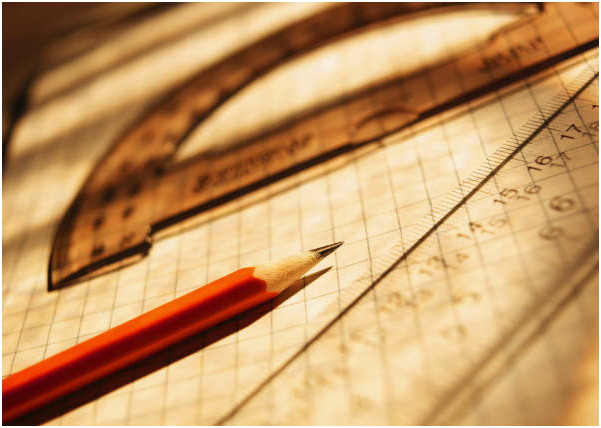 簡報完畢敬請指教
大學多元入學工作圈